STATISTICAL, ECONOMIC AND SOCIAL RESEARCH AND TRAINING CENTRE FOR ISLAMIC COUNTRIES
ORGANISATION OF ISLAMIC COOPERATION
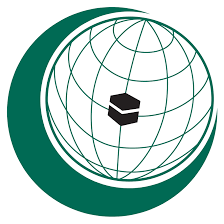 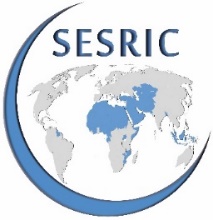 Street Living and Street Working 
Children in OIC Member Countries





25 January 2019

Presented by Kaan Namli, Researcher at SESRIC
Outline
Introduction
Overview of Children’s Situation in OIC Countries 
Who are Street Children?
Street Children in Numbers
Major Causes 
Risks Street Children Face 
Way Forward
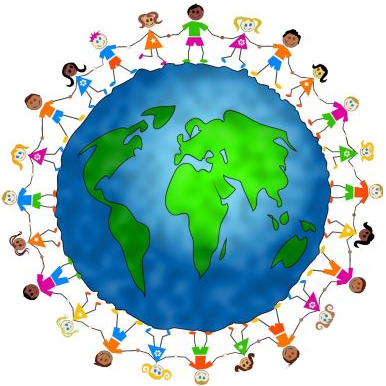 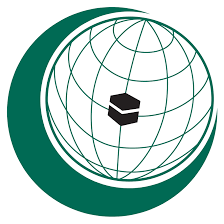 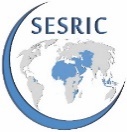 STATISTICAL, ECONOMIC AND SOCIAL RESEARCH AND TRAINING CENTRE FOR ISLAMIC COUNTRIES

ORGANISATION OF ISLAMIC COOPERATION
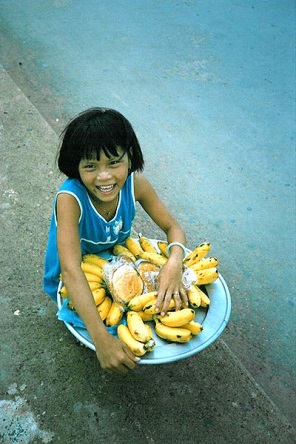 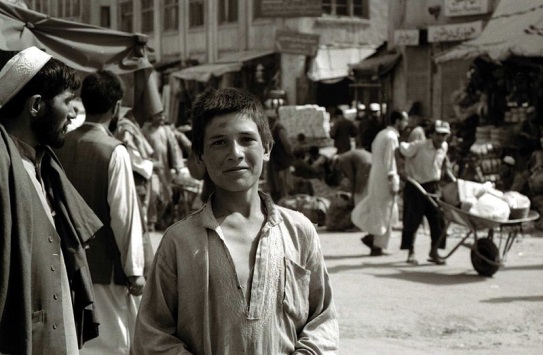 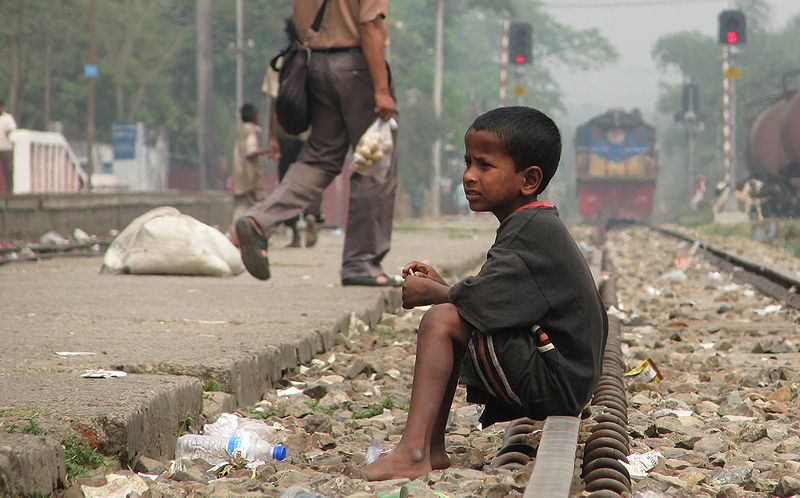 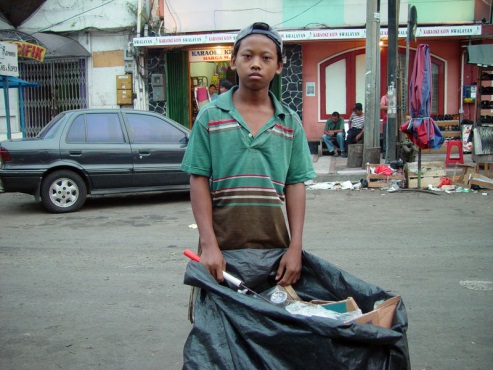 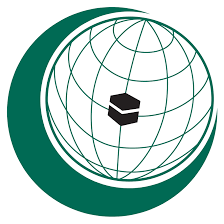 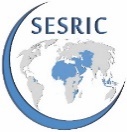 STATISTICAL, ECONOMIC AND SOCIAL RESEARCH AND TRAINING CENTRE FOR ISLAMIC COUNTRIES

ORGANISATION OF ISLAMIC COOPERATION
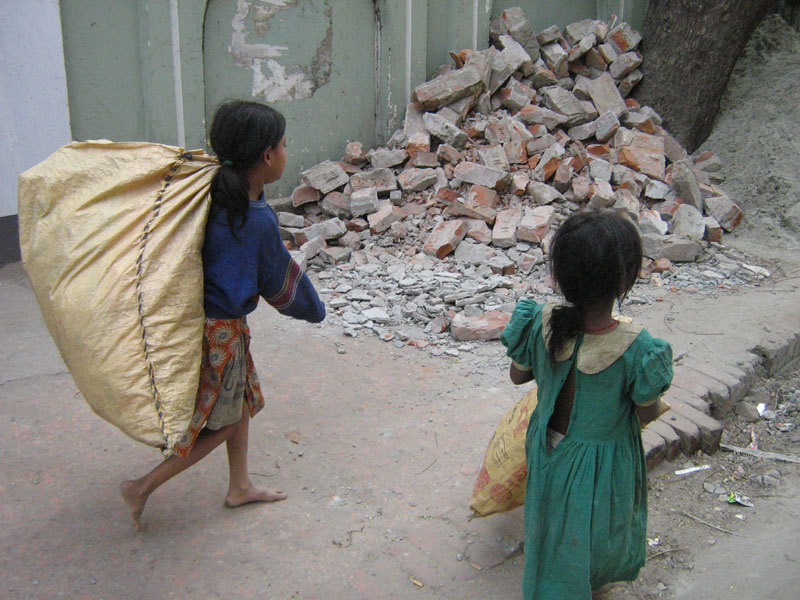 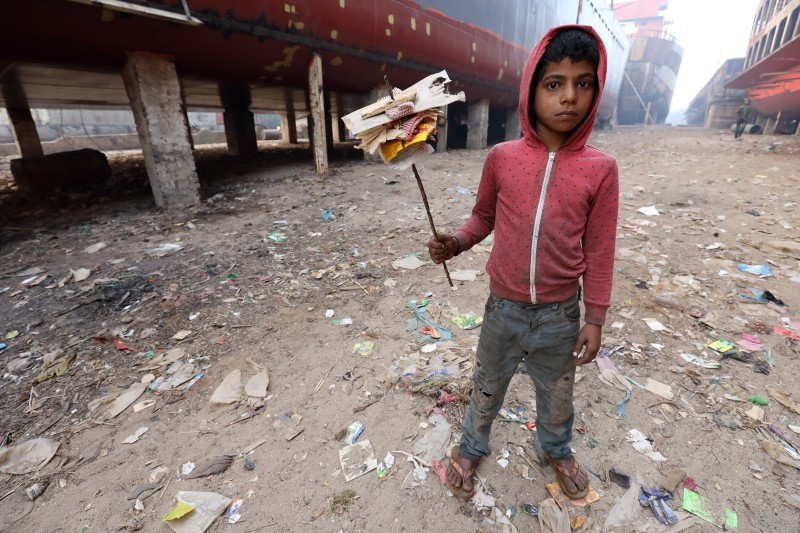 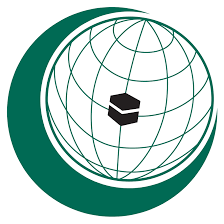 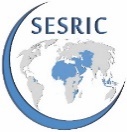 STATISTICAL, ECONOMIC AND SOCIAL RESEARCH AND TRAINING CENTRE FOR ISLAMIC COUNTRIES

ORGANISATION OF ISLAMIC COOPERATION
Introduction
SESRIC Reports on Children and Youth in OIC Countries.

Children amongst the most vulnerable segment of society.

Various international conventions  and national legal frameworks to protect children, however, problem persists

Street children can be found across the world but highest numbers are in the developing countries.

Street children are not homogenous group.

 Causes and risk differ but overarching commonalities are evident.
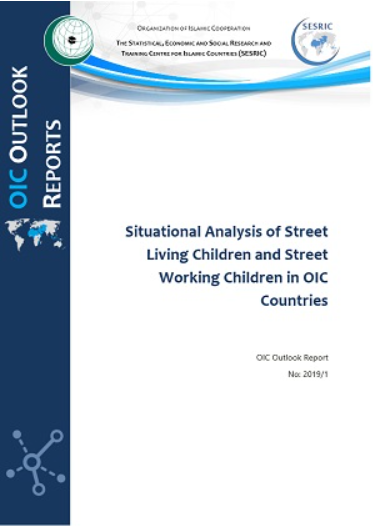 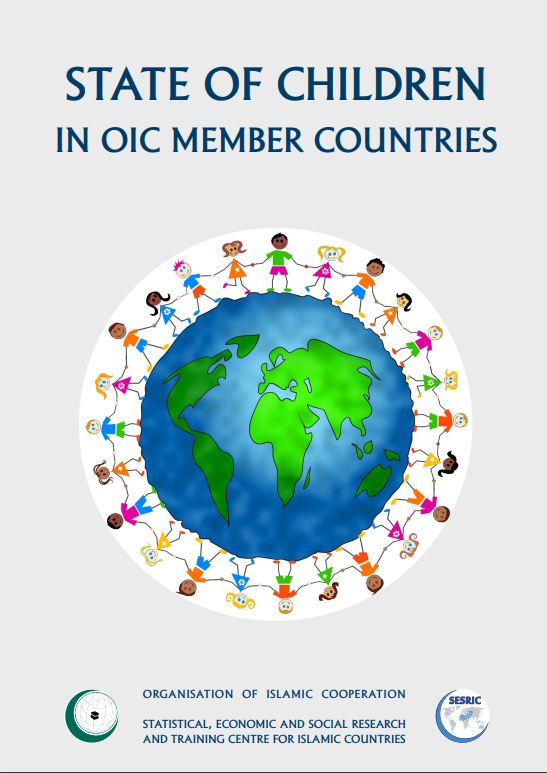 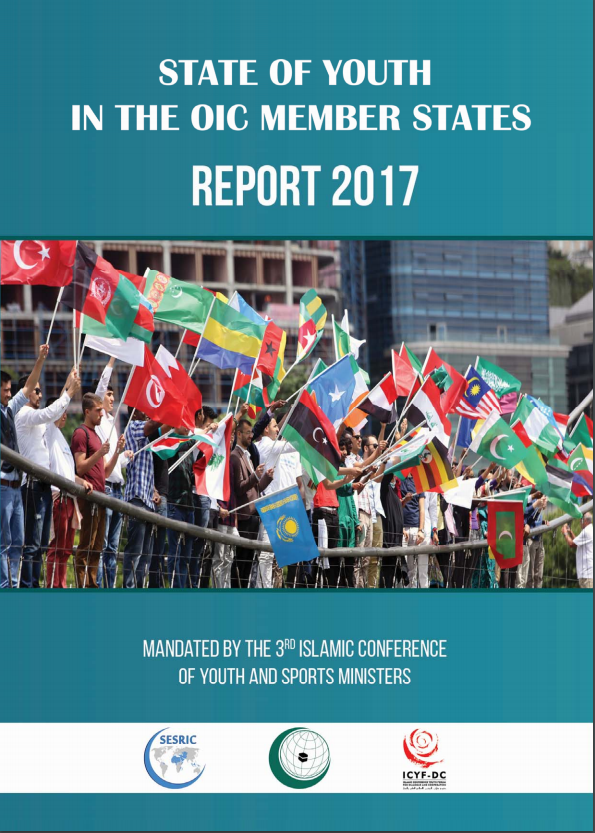 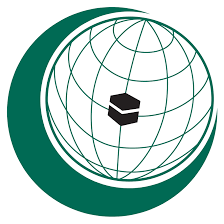 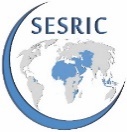 STATISTICAL, ECONOMIC AND SOCIAL RESEARCH AND TRAINING CENTRE FOR ISLAMIC COUNTRIES

ORGANISATION OF ISLAMIC COOPERATION
Overview of Children’s Situation in OIC Countries
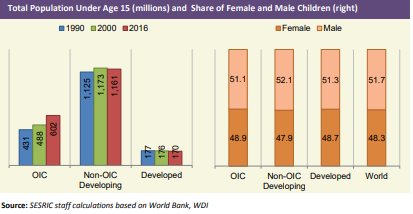 Over 600 million children under 15 in OIC Countries

31% of the world’s children population 

51.1%  male, 48.9% female
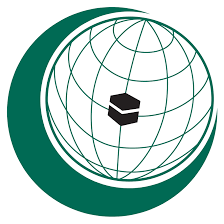 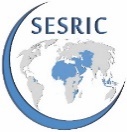 STATISTICAL, ECONOMIC AND SOCIAL RESEARCH AND TRAINING CENTRE FOR ISLAMIC COUNTRIES

ORGANISATION OF ISLAMIC COOPERATION
Overview of Children’s Situation in OIC Countries
OIC countries showed significant improvement in various areas related to children since the 1990s.

Legislation 

Covenant on the Rights of the Child in Islam

Islamic Ministerial Conferences on the Child

Child mortality – 1990 (126 deaths per 1000 births), 2015 (60 death per 1000 births)

Education enrolment and completion – 72.2% in 2000 to 82.8% in 2016

Literacy –  Compared to 1990,  10% higher in 20162

Even with all the progress, OIC countries are still lagging behind non-OIC developing countries and developed countries in most of the areas related to children.
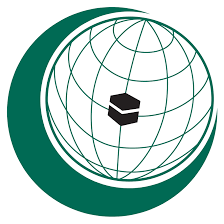 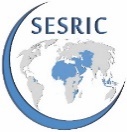 STATISTICAL, ECONOMIC AND SOCIAL RESEARCH AND TRAINING CENTRE FOR ISLAMIC COUNTRIES

ORGANISATION OF ISLAMIC COOPERATION
Overview of Children’s Situation in OIC Countries
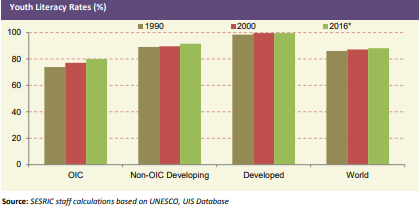 1 in 17 children in OIC countries still die before their fifth birthday

Nutritional deficiencies 

Education enrolment

Literacy  

Access to health services
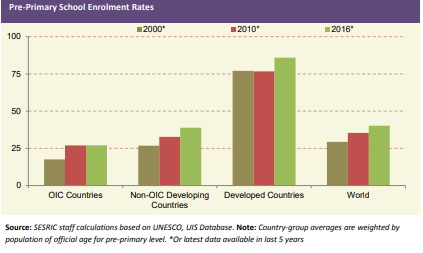 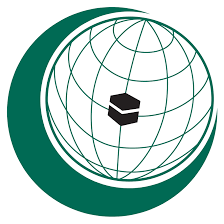 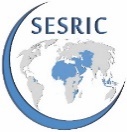 STATISTICAL, ECONOMIC AND SOCIAL RESEARCH AND TRAINING CENTRE FOR ISLAMIC COUNTRIES

ORGANISATION OF ISLAMIC COOPERATION
Overview of Children’s Situation in OIC Countries
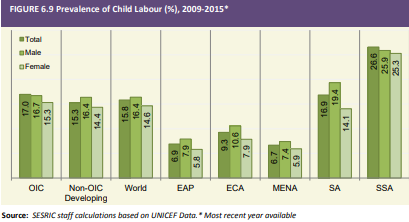 Prevalence of violent discipline 

Conflicts 

Child labor
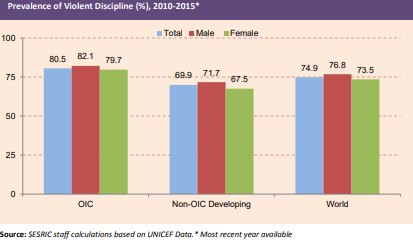 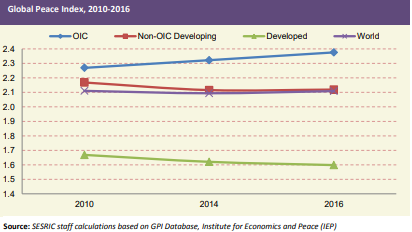 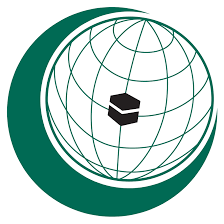 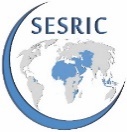 STATISTICAL, ECONOMIC AND SOCIAL RESEARCH AND TRAINING CENTRE FOR ISLAMIC COUNTRIES

ORGANISATION OF ISLAMIC COOPERATION
Who are Street Children?
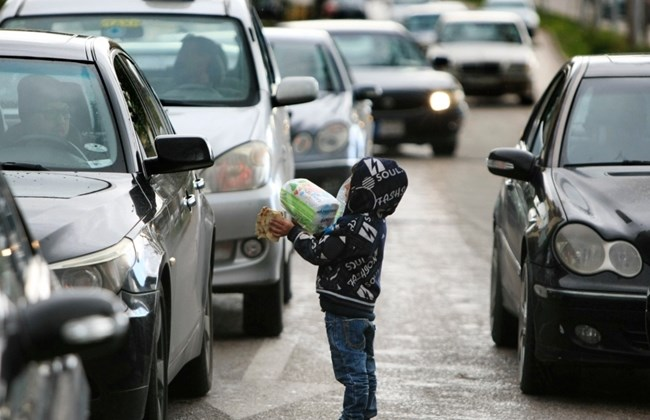 UNICEF definition – three categories of street children.

General definition NGOs typically employ.

 Standard definition does not exist. 

Narrow versus broad definitions.

OIC Countries also have different legal, cultural or social definitions.
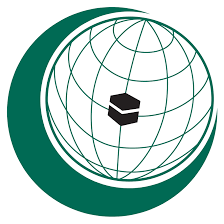 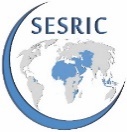 STATISTICAL, ECONOMIC AND SOCIAL RESEARCH AND TRAINING CENTRE FOR ISLAMIC COUNTRIES

ORGANISATION OF ISLAMIC COOPERATION
Street Children in Numbers
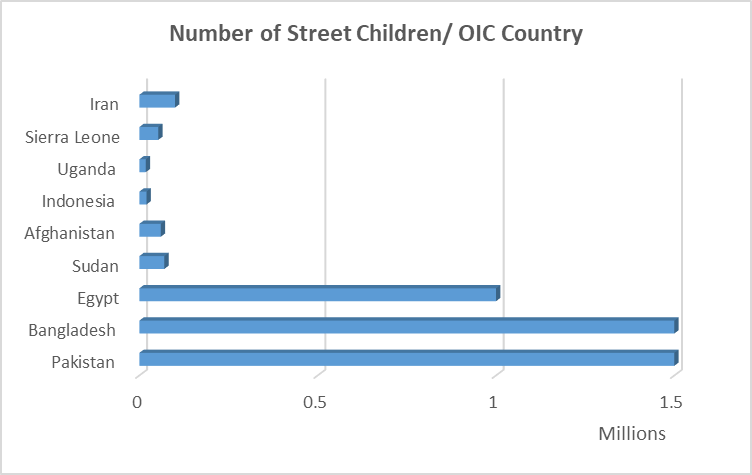 UN estimates 100 to 150 million street children in the world 

Other estimates in the tens of millions

Variance due to a number of factors

Statistics at the OIC level do not exist – country level data
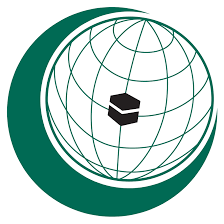 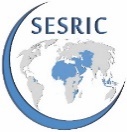 STATISTICAL, ECONOMIC AND SOCIAL RESEARCH AND TRAINING CENTRE FOR ISLAMIC COUNTRIES

ORGANISATION OF ISLAMIC COOPERATION
Major Causes
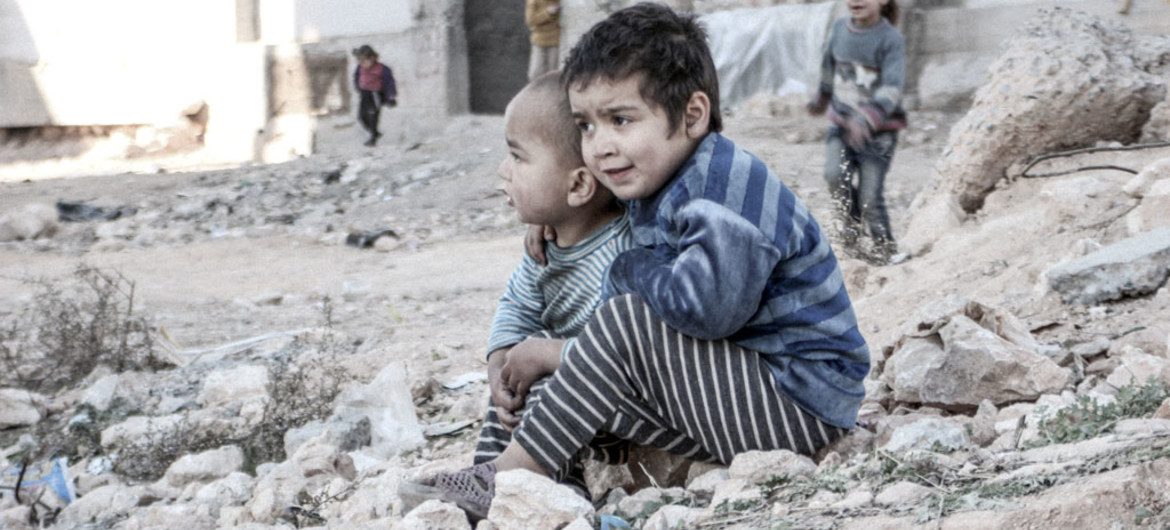 Poverty

Conflict, Disaster and Migration

Violence Against Children

Restricted Access to Education

Child Labor

HIV Pandemic

Family Factors/Culture
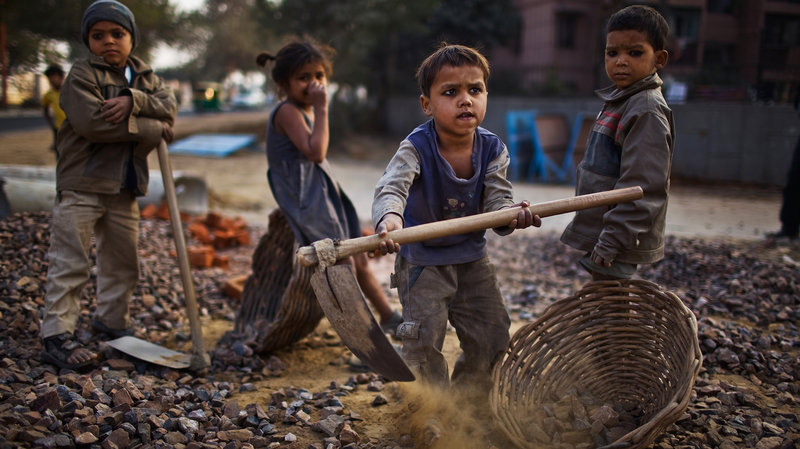 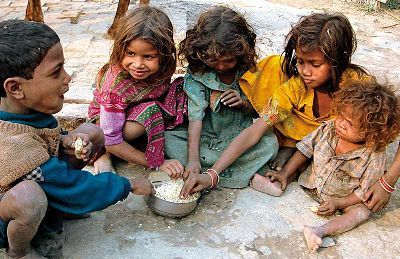 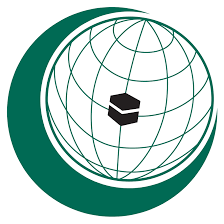 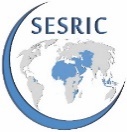 STATISTICAL, ECONOMIC AND SOCIAL RESEARCH AND TRAINING CENTRE FOR ISLAMIC COUNTRIES

ORGANISATION OF ISLAMIC COOPERATION
Risks Street Children Face
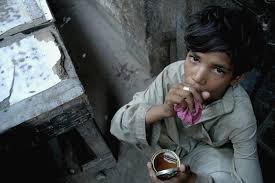 Violence and Exploitation 

Sexual Abuse and Trafficking

Crime and Abuse by Authority

Health Risks and Diseases 

Drug Use
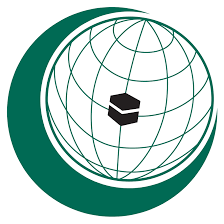 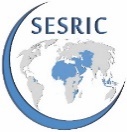 STATISTICAL, ECONOMIC AND SOCIAL RESEARCH AND TRAINING CENTRE FOR ISLAMIC COUNTRIES

ORGANISATION OF ISLAMIC COOPERATION
Cases from OIC Countries
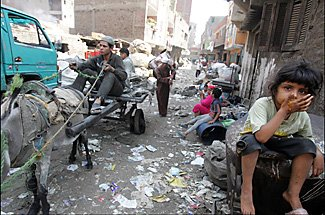 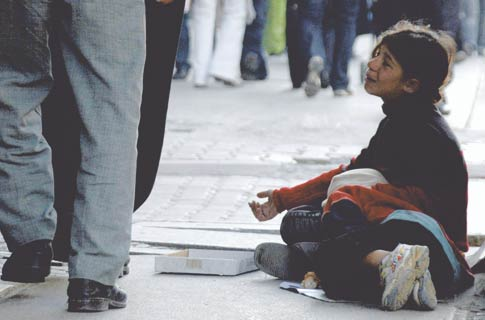 Pakistan
Egypt
Lebanon
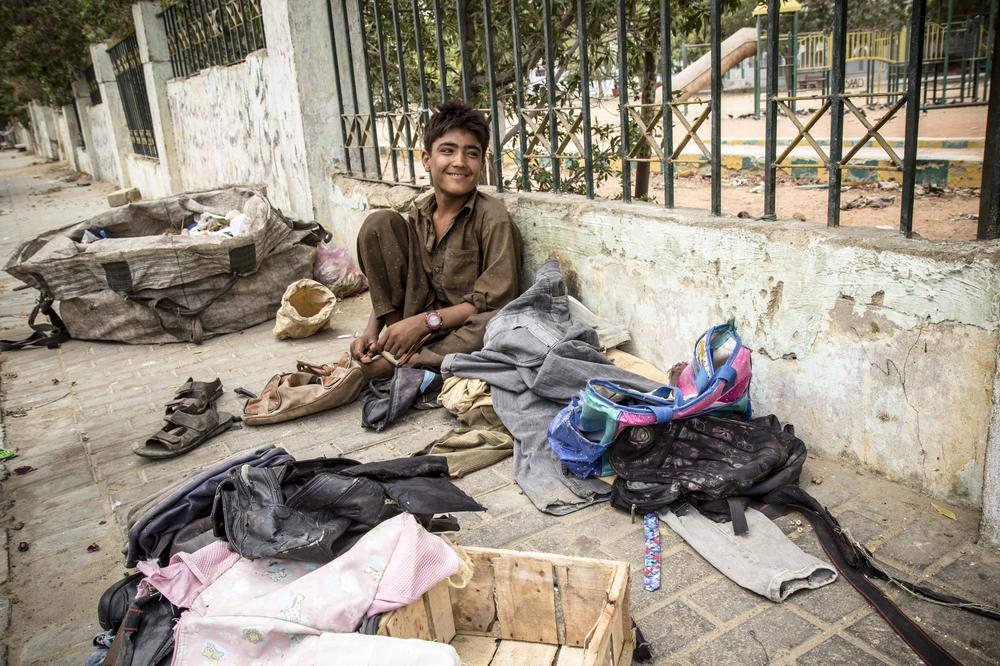 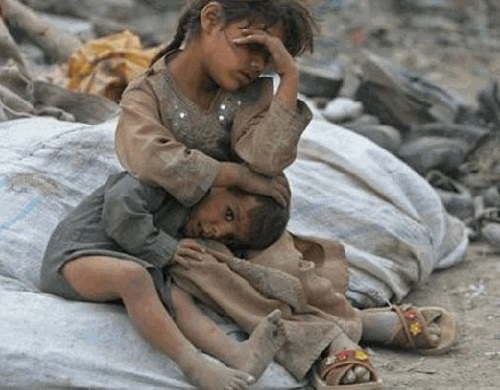 Bangladesh
Turkey
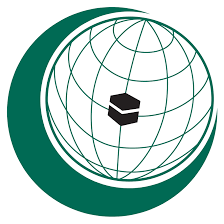 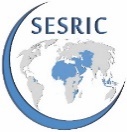 STATISTICAL, ECONOMIC AND SOCIAL RESEARCH AND TRAINING CENTRE FOR ISLAMIC COUNTRIES

ORGANISATION OF ISLAMIC COOPERATION
Way Forward
Islamic Teaching, Values and Virtues 

Cooperation Amongst OIC Countries

Poverty Reduction

Legislative 

Education

Strengthening Families 

Recreational Activities 

Public Awareness Campaigns
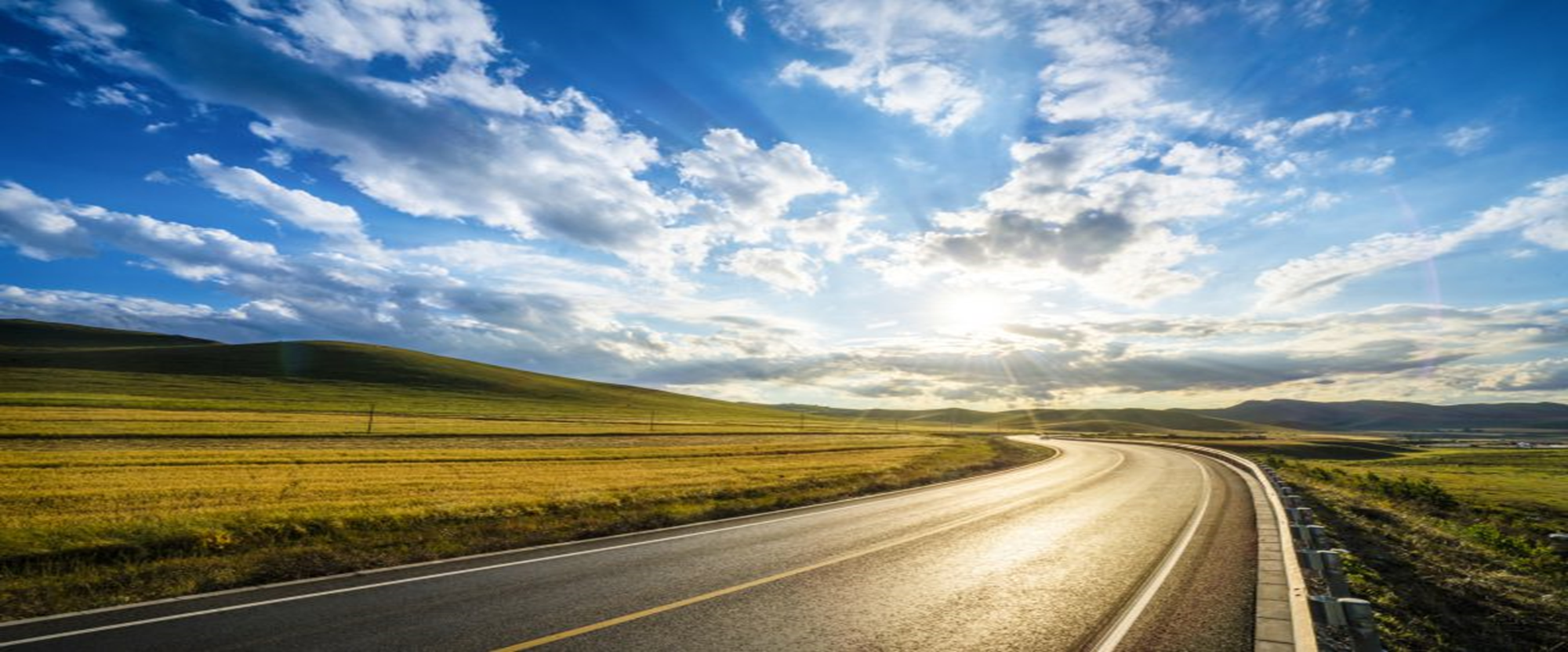 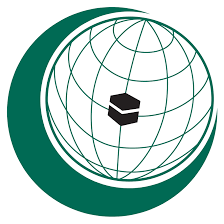 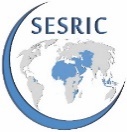 STATISTICAL, ECONOMIC AND SOCIAL RESEARCH AND TRAINING CENTRE FOR ISLAMIC COUNTRIES

ORGANISATION OF ISLAMIC COOPERATION
Thank you for your attention.
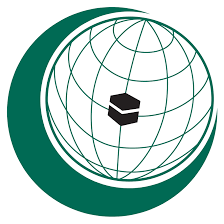 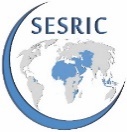 STATISTICAL, ECONOMIC AND SOCIAL RESEARCH AND TRAINING CENTRE FOR ISLAMIC COUNTRIES

ORGANISATION OF ISLAMIC COOPERATION